Unit 5  Topic 1 
I’m so happy.

Section A
WWW.PPT818.COM
How do they feel?
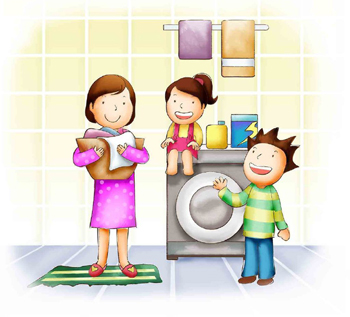 happy
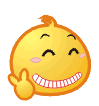 How do they feel?
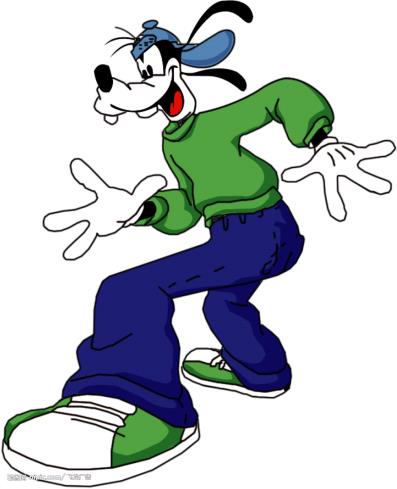 excited
How do they feel?
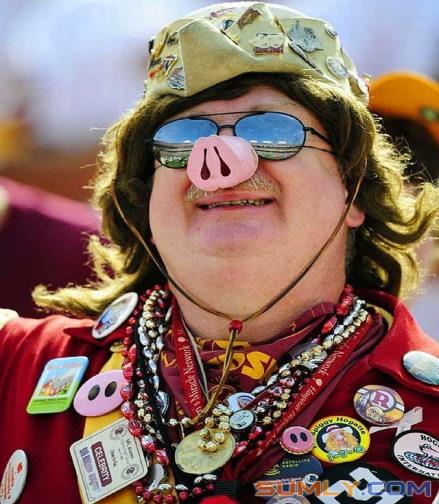 funny
How do they feel?
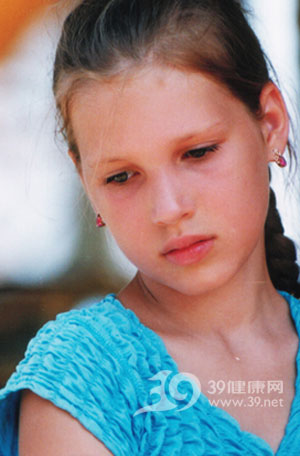 worried
How do they feel?
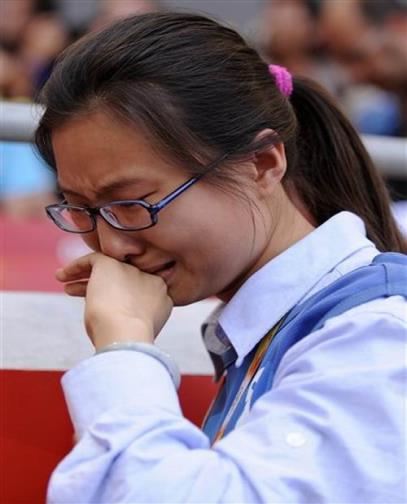 sad
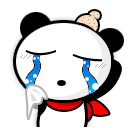 How do they feel?
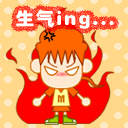 angry
How do they feel?
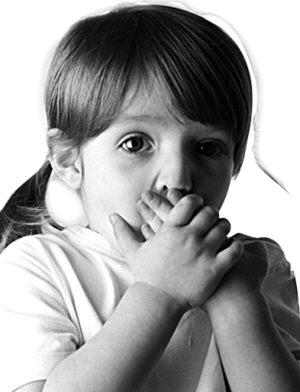 frightened
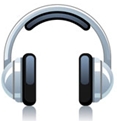 Listen and answer.
1. Why does Kangkang feel excited?
  Because his father and mother want to
  invite Jane’s parents to go to the movie.
2. What movie are they going to see?
    The Sound of Music.
3. When are they going to see the movie?
    This Saturday.
4. What will Kangkang’s mom do?
    She will prepare some delicious food 
   for them.
Key points
1. How are you doing? 相当于How are you?意为“你最近好吗？” 
2. You look so excited.
    look是系动词，后接形容词excited 做表语,
    构成系表结构。常见的这类动词有: feel, 
     smell, sound, taste, turn, get, become, go
    等。如：
     Trees turn green in spring.
     树木在春天变绿。
3. Guess what! My father and mother 
want to invite your parents to go to the 
movie. 猜猜看！我父母想邀请你们的父
母一起去看电影。
Guess what! 用于即将告诉某人令其
惊讶之事时。
2) want  的用法:
want sth. 想要某物 
I want a new pen. 
我想要一支新钢笔。
want to do sth. 想做某事                      
He wants to play basketball.
他想打篮球。
want sb to do sth. 想让某人做某事
The teacher wanted his students to 
study hard.
那位老师想要他的学生努力学习。
3) invite sb. to do sth. 邀请某人做某事
May I invite you to go shopping with me?
我能邀请你一起去购物吗？
invite sb. to sp 邀请某人去某处
Mr. Wang invited me to his birthday
party.
王先生邀请我去参加他的生日宴会。
4. Oh, it is one of my favorite movies. 
    啊呀，它是我喜欢的电影之一。
    one of ...表示“……之一” , 后面的名词要用复数。如：
  The sweater is one of my favorite clothes.
   毛衣是我喜欢的衣物之一。
  He is one of the tallest boys in his class.
  他是他们班最高的男孩之一。
5. And we can spend the evening at my house.
    我们可以在我家度过一晚上。
    spend 表示“度过，花费”, 主语一定是人,
   spend time/money on sth. / (in) doing sth. 花
  费时间或金钱做某事。如：
    He spent ten yuan on his book. 
    or He spent ten yuan (in) buying his book.
    他花了十元钱买书。
6. Please say thanks to your mom.
   请代我谢谢你妈妈。
  say thanks to …  意为“向(代我)……表示感谢”。类似的短语还有:
   say hello to sb. 向……问好
   say goodbye to sb 向……告别
1b. Listen to 1a and match the three   parts.
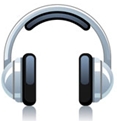 disappointed
couldn’t get a ticket to 
 the movie
1. The parents
excited
will go to see the movie
2. The children
happy
can spend the evening 
together
3. Mr. Brown
1c. Ask and answer questions in pairs based on 1b. Pay attention to the underlined parts.
Example:
A: How do the parents feel?
B: They feel happy. 
A: Why do they feel happy?
B: Because they will go to see the movie.
1d. Read 1a and complete the passage.
Kangkang looks ______ because his parents want to ______ other children’s parents to go to see the movie, The Sound of Music, this _______. The children plan to ______ the evening at his house. His parents will prepare some _______ food for them. Jane’s parents will feel ________ about the news. Kangkang saw Mr. Brown on his way.  Mr. Brown was disappointed because he couldn’t buy a _______ to the film.
excited
invite
Saturday
spend
delicious
happy
ticket
v. 闻到； n. 气味
2. Look at the pictures. Then ask and answer in pairs.
Example: 
A: How do the flowers smell?
B: They smell nice.
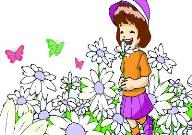 smell / nice
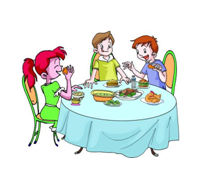 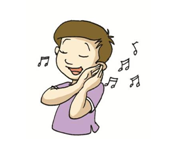 sound / wonderful
taste / delicious
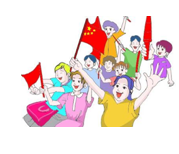 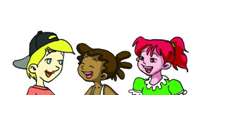 feel / excited
look / happy
Competition
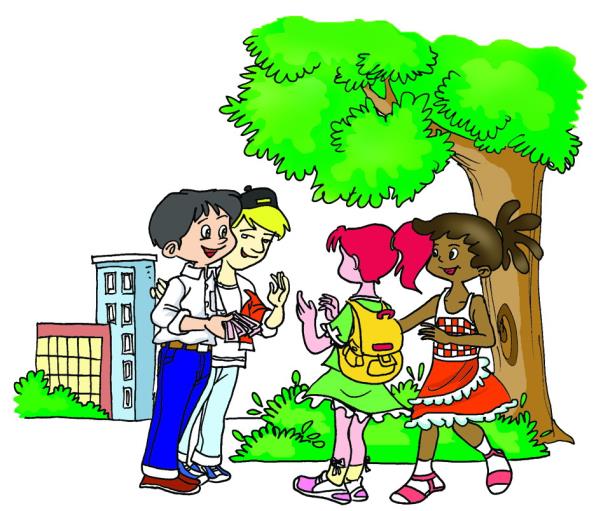 Act out the conversation in groups of four.
3. A. Listen to the conversations and number the pictures.
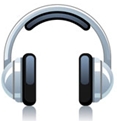 3A
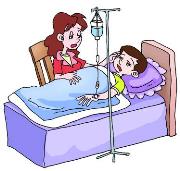 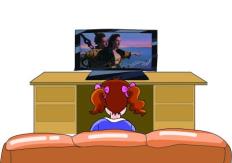 6
2
4
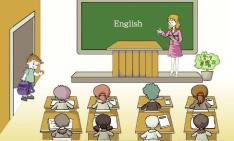 1
3
5
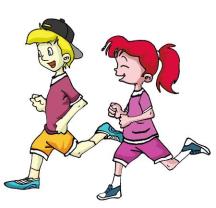 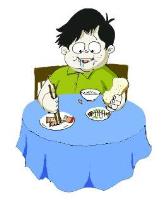 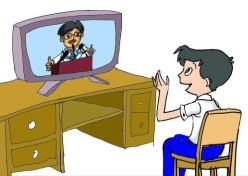 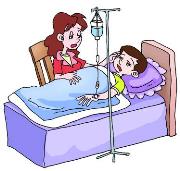 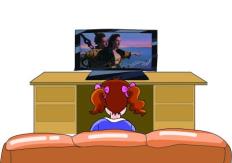 6
2
4
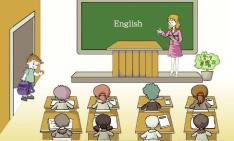 feels angry
sounds great
is     sad
_______ ________
_______ ________
_________   ________
1
3
5
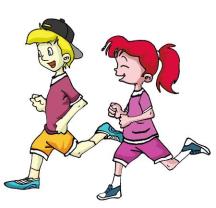 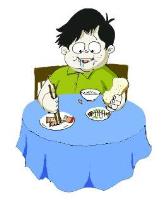 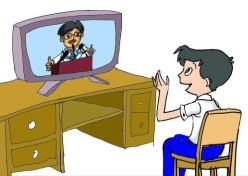 are active
tastes delicious
looks happy
_______ ___________
_______ ________
_______ ________
B. Listen again and write down the 
     linking verbs and the adjectives.
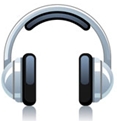 4. Work in groups and make   
      conversations , using the linking verbs 
      and the adjectives.
A: How are you doing, Mike?
B: Very well, thank you. You look happy. 
     Why?
C: Because ... What about you, Maria? How 
     do you feel?
C: I feel...
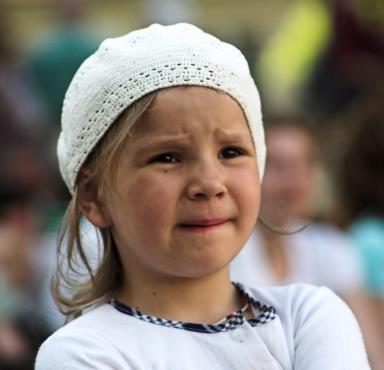 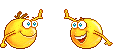 funny
worried
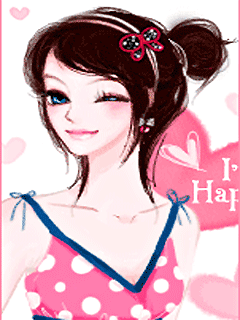 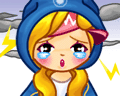 happy
sad
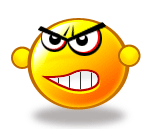 angry
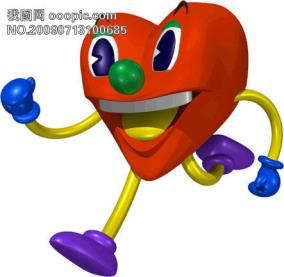 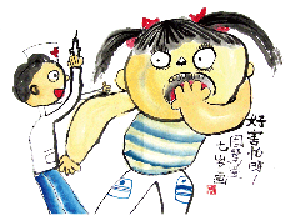 active
frightened
Project
1.Collect as many adjectives about feelings 
   as you can.2.Make conversations using the information 
    on the table.
A: How are you doing, Mike?
B: Very well, thank you. You look happy. Why?
A: Because … What about you, Maria? How     
      do you feel?
C: I feel…
Summary
We learn
New words:
Linking verbs:
Adjectives about feelings: 

Sentence pattern: 
	We can 
Use the structure:
Talk about our feelings. 
Use “because” to talk about the reasons.
invite, smell, film, disappointed
be, look, feel, smell, taste, sound
happy, angry, excited,
disappointed, upset, frightened
How are you doing? Very well, thanks.
linking verbs + adjectives
Exercises
- How is your father doing? 
       - He is very _____ (good/well). Thank you.
English is _____ _____ my favorite _______(最喜欢的学科之一) .
David wants to _______(邀请) some friends to his birthday party this Friday evening.
- Helen, you ______ _______(看起来不高兴) . What’s the matter?
	- I can’t find _____ _____ _____(……的票) Han Hong’s concert(音乐会).
You must ______ _____ _____(道谢) him or her if getting one’s help. 
The _______ (气味) of roses is very nice.
well
one 	of
subjects
invite
look    unhappy
the 	ticket  to
say	thanks    to
smell
Complete the following sentences
1. 这个主意听起来很不错。(sound)

2. 学生们看来非常兴奋。 (look)

3. Mr. Brown觉得很失望。 (feel)

4. 这鱼很好吃。(taste)

5. 那些食物闻起来很香。 (smell)
The idea sounds great.
The students look/looked very excited.
Mr. Brown feels/ felt disappointed.
The fish tastes delicious.
The food smells good.
Homework
1. Complete 4 on Page 2.
2. Make more sentences including linking words.